EGI Pay-for-Use Brief Summary
Sy Holsinger
Senior Strategy and Policy Officer, EGI Foundation
Chair of EGI Pay-for-Use Working Group
Business models and procurement Main Model: Sponsored use
Funding Agency
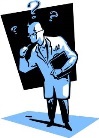 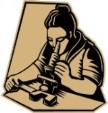 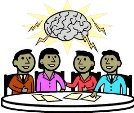 Funding Agency
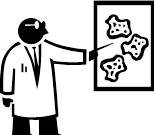 Resource Provider
Service provision: 
a complex network of players interacting for providing products, services and solutions  for excellent research
Funding Agency
Resource Provider
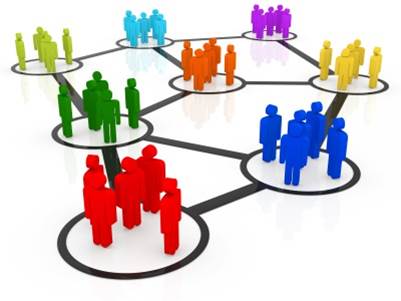 Funding Agency
Resource Provider
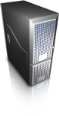 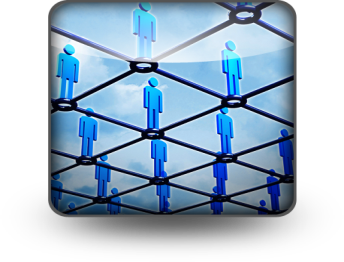 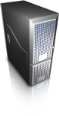 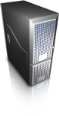 Funding Agency
EGI.eu
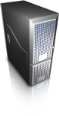 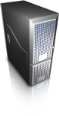 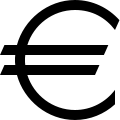 Service
WP2 Strategy, Policy and Communications
Business models and procurement Pay-for-Use Motivations
Increase awareness of economic value for service delivered

Incentivize resource providers to serve users outside their own remit

Adapt to the shift of funding from CAPEX to OPEX
WP2 Strategy, Policy and Communications
Business models and procurement Additional Model: Pay-for-use
Funding Agency
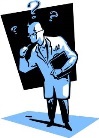 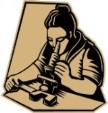 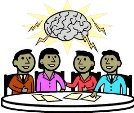 Funding Agency
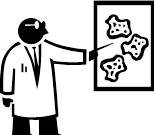 Resource Provider
Service provision: 
a complex network of players interacting for providing products, services and solutions  for excellent research
Funding Agency
Resource Provider
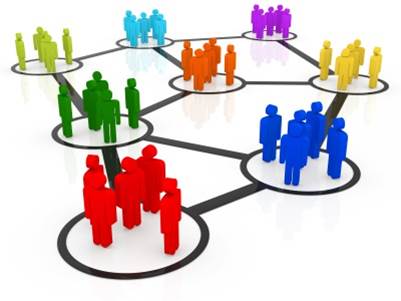 Funding Agency
Resource Provider
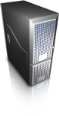 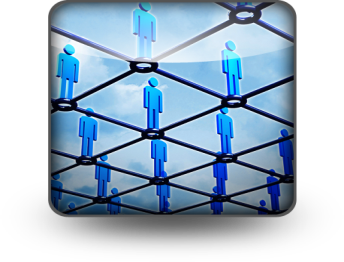 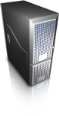 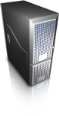 Funding Agency
EGI.eu
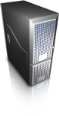 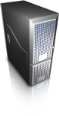 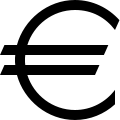 Service
WP2 Strategy, Policy and Communications
Business models and procurement Pay-for-Use: from concept to production
Exploratory document
Kick-off of proof of concept
Adapted tools to support price setting/negotiation/reporting(GOCDB, e-GRANT, Accounting Portal)
Established agreement framework:- services, prices, processes
- Letter of Intent from EGI providers
In production: https://wiki.egi.eu/wiki/Pay-for-use
- Transition from e-GRANT to the EGI Marketplace as front-end and order management
WP2 Strategy, Policy and Communications
Business models and procurement Pay-for-Use: EGI-Engage PY2 contribution
~30
7
# involved providers
# signed Letter of Intent (+4 in PY2)
3
2
Financial transactions in discussion
Financial transactions completed
WP2 Strategy, Policy and Communications
[Speaker Notes: LoI: 100% IT, CESGA, CSC, IFCA, IISAS, INFN, PSNC

Financial completed: 
- IBM->PSNC
- NextGeoss->INFN-Bari

Financial transaction in discussion: 
- Terradue -> INFN-Bari
Numeca -> All 
FAO through D4Science -> All]
Business models and procurement Business & Service Delivery Model: FAO & Marine Fisheries
FAO Community needs both technical and legal interoperability on marine fisheries data

FAO reviewed two agreements
SLA between D4Science and the EGI Foundation
MoU between FAO and CNR

FAO provided a gap analysis in the legal framework

Plan to support FAO under a paid scheme
FAO Community
Terms of Use + Privacy Policy  + SLA
CNR (platform based on D4Science)
Contract + UA
EGI Foundation
Contract + OLA
EGI Resource providers
Full report: https://documents.egi.eu/document/2699
WP2 Strategy, Policy and Communications
Business models and procurement  Business & Service Delivery Model: NextGEOSS
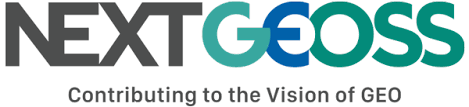 Partner: 
3-year EC H2020 project (2017-2020)
Challenge: 
Developing the next generation hub for Earth Observation (EO)
Run 10 formal pilots (6 scientific, 4 business) with specific needs for cloud services
EGI Federation offered
Broker role via the EGI Foundation with a central allocated budget
Cloud services 
Success story:
EGI Foundation acts as neutral broker and expert advisor on provider selection
Selected EGI service providers provided services and recovered costs via pay-for-use framework
Participation possible thanks to pay-for-use + business engagement
WP2 Strategy, Policy and Communications
Engaging with the private sector Success stories: IBM Research
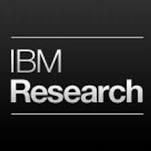 Partner: 	
IBM Research team in Zurich
Challenge: 
Developing a new exascale model to support Square Kilometer Array
Need systems with different network topologies 
EGI Federation offered:
PSNC partner: 1.4 Petaflops computing power and a fat-tree network interconnect fabric under a paid scheme
Success:
First success story under paid scheme
Published article/linked business case
WP2 Strategy, Policy and Communications